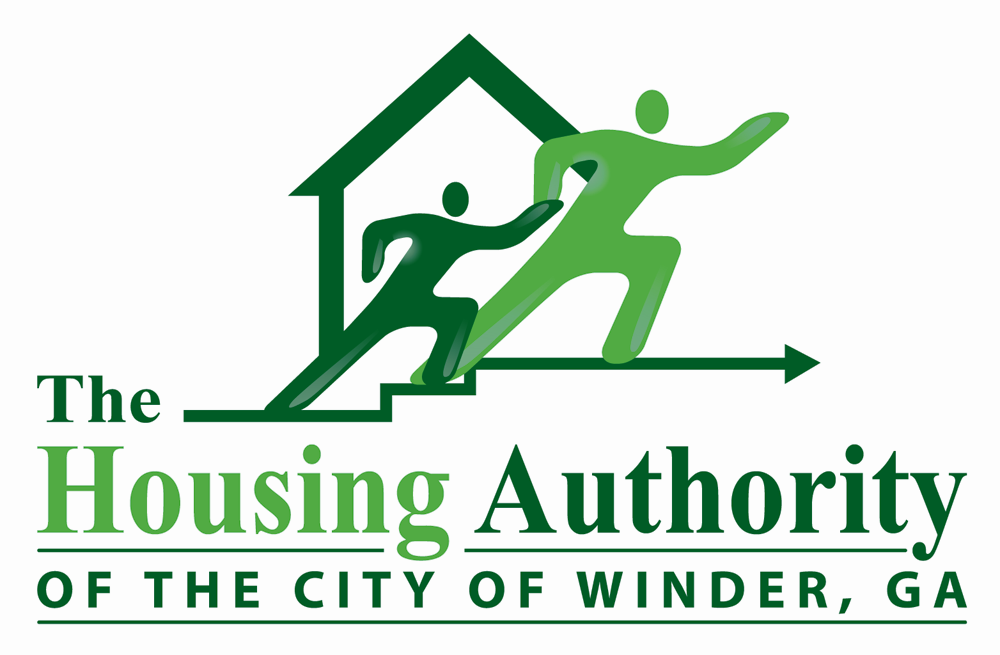 199 Wood Avenue
Winder, GA 30680


678.425.6960    Office
770.868.0675    TDD
770.307.1548    Fax

















www.winderhousing.com
Family Self-Sufficiency (FSS) Program
Homebuyers Club
Workforce Wednesday
GED Classes
Office Skills Apprenticeship Training
Community Garden
Garden Earth Naturalist Club
Vocational Rehabilitation
Community Library
Free Security Monitoring & Wi-Fi
On Site Boys & Girls Club
Programs offered by the Winder Housing Authority
Family Self-Sufficiency
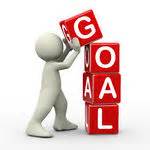 The Family Self-Sufficiency (FSS) Program is a program                                                                                                                  estab       established to promote economic self-sufficiency among Public
                   Housing families.  The Head of Household who volunteers to 		       participate is orientated, evaluated and is offered a Contract of Participation with the Winder Housing Authority.  This contract is designed to meet the family’s needs for services.  It also specifies the goals and objectives which the family must fulfill during the contract term.  The goals and objectives are based on mutual agreement.  Certain goals are mandatory.  

    FSS offers a financial incentive to families through the establishment of an escrow account which becomes available to the family upon successful     completion of the Contract of Participation.  

     If interested please visit the Resident Service Department or call our office at (678) 425-6960.
Program Coordinating Committee (PCC)
This is an advisory committee to our Family Self Sufficiency Program.  It represents various community organizations.  The PCC members are the key to tapping into community resources.  The community resources will enable the Winder Housing Authority to provide the necessary services without being the provider of these services.  The committee meet on a quarterly basis.
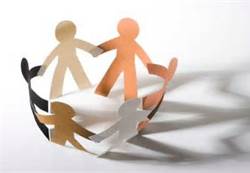 Homebuyer Club
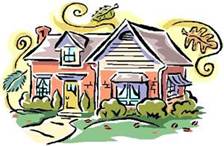 The homebuyers Club is open to all residents of the Winder Housing Authority.  The purpose of the club is encourage residents to get out of public housing and into a home of their own.  Classes include  a variety of resources to create the ultimate self-paced home buying experience. Topics covered are:  credit counseling, budget management, prequalifying, obtaining a mortgage, selecting a home , maintaining a home, and keeping your home.
Winder Housing Authority in Partnership with WIA Workforce Development Presents:
Workforce Wednesday
Held every third Wednesday from 9:00am until 1:30pm

Assistance with:

Resume Writing
Job Search/Referrals
Interviewing Skills
Georgia Work Ready Certification
Tuition Assistance
GED Classes
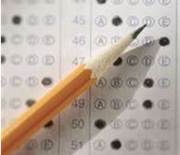 GED Classes offered thru Lanier Technical College every month.  Classes consist of individualized test preparation on the five main topic areas: 
Math
Reading 
Writing 
Social Studies  
Science
Office Skills Apprenticeship
WHA offers a  twelve month Office Skills Apprenticeship Program that assists residents in gaining work experience in an actual office and learning environment. It’s a combination of on-the-job and classroom training. It allows participants to learn basic office, communication  and computer skills in order to obtain and maintain employment in an office environment.
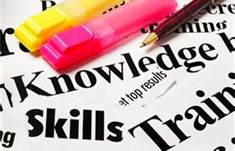 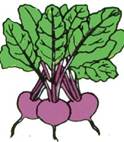 Community Garden
A Community Garden located at two locations that produces vine ripened tomatoes, garden sweet corn, tender collard greens, and much, much more.
Garden Earth Naturalist Club
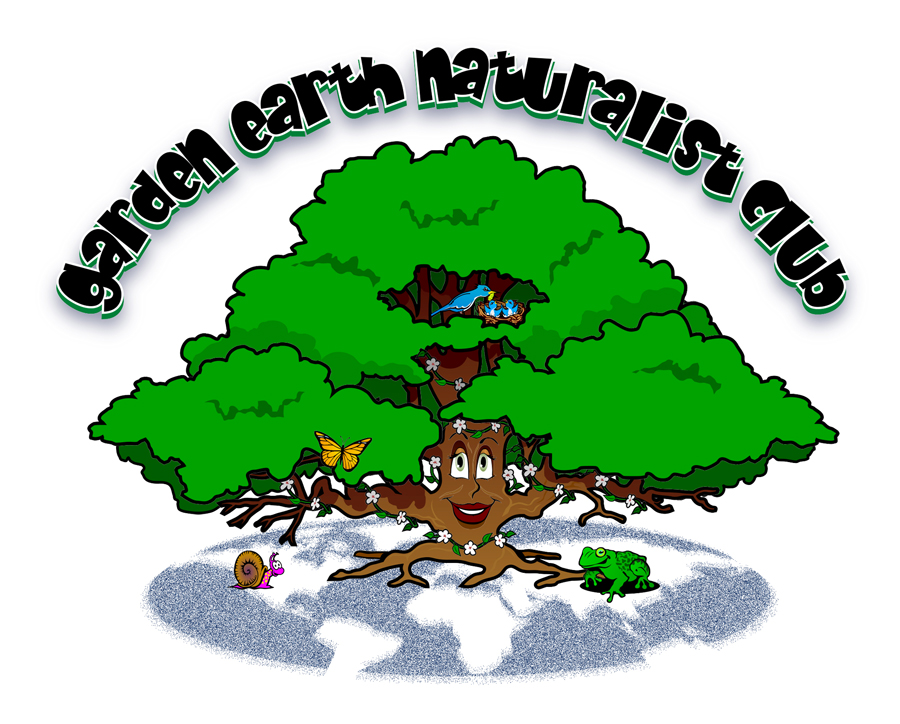 Open to all youth who’s interested in having fun while exploring and participating in community service projects!  

Meetings are held every other Tuesday from 1:00pm until 5:00pm.  

Club Leader is Mrs. Wanda McLocklin, with Barrow County 4-H
Vocational Rehabilitation
This program was designed to seek and restore disabled individuals to their optimal physical, mental, social, vocational and economic ability.  Some of the services include, job preparation, resume development, individual counseling, medical management, transportation and other readiness assistance.
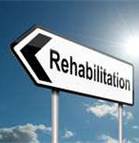 Community Library
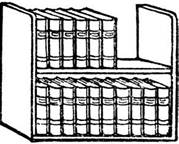 Yes, WHA has its very own community library.  Whether you like reading fiction or non-fiction, horror or romance, you’re  sure to find something that sparks your interest here at the WHA Community Library.
Free Security Monitoring & Wi-Fi
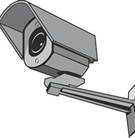 Cameras are located at all eight (8) complexes and are monitored by the Winder Police Department.
Wi-Fi is provided to help improve literacy in our communities.  Children and adults both can take advantage of this valuable resource to help with homework, employment opportunities and gain general knowledge that can help them broaden their horizons.
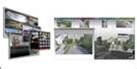 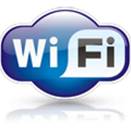 PLUS…… an onsite Boys & Girls Club
A POSITIVE PLACE TO GO



The Boys and Girls Club of Winder-Barrow  has several programs that strive to help youth with academic success, healthy lifestyles and character and leadership development.  
There are currently sixty-two (62) WHA students enrolled in the program.  

GREAT FUTURES START HERE!
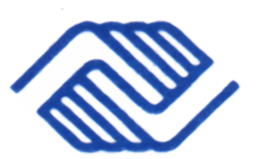